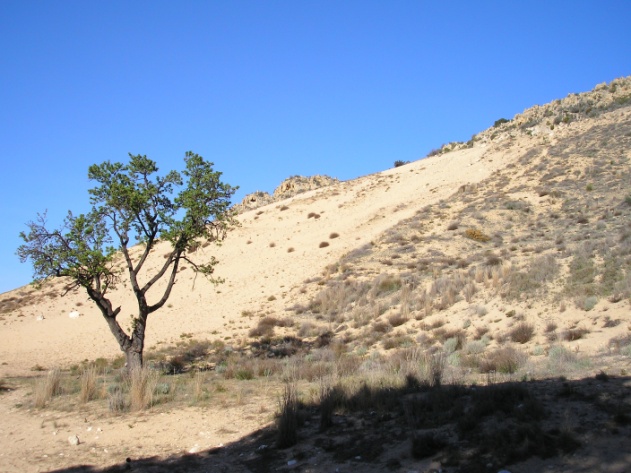 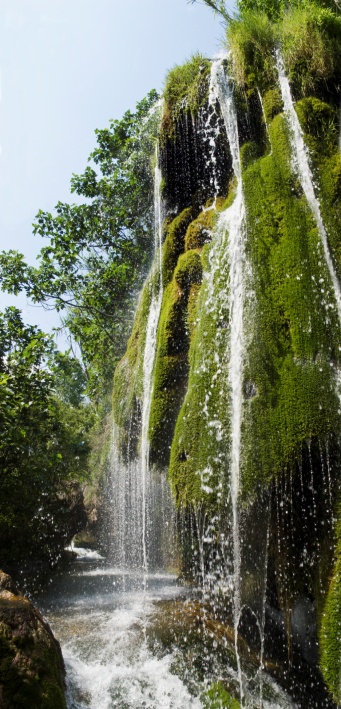 NUEVA 
PLATAFORMA DE COMUNICACIÓN 
PARA LOS 
PARAJES 
NATURALES MUNICIPALES
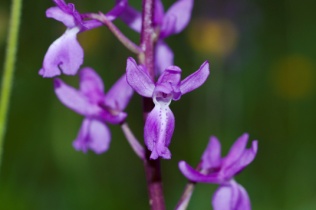 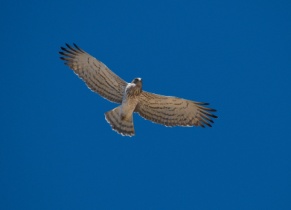 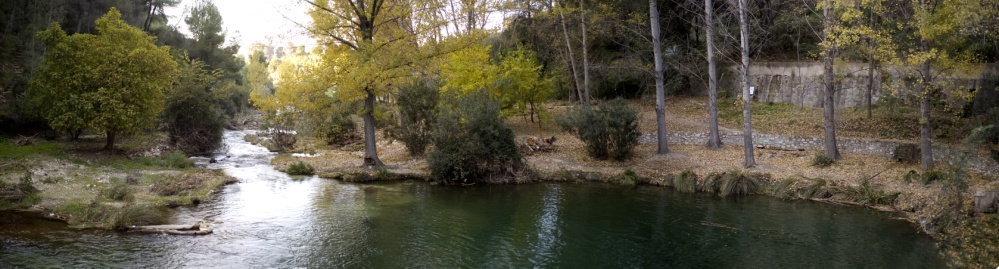 Salvador Palop Guillem
Servicio de Gestión de Espacios Naturales Protegidos
Conselleria de Infraestructuras, Territorio y Medio Ambiente
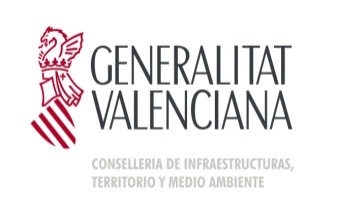 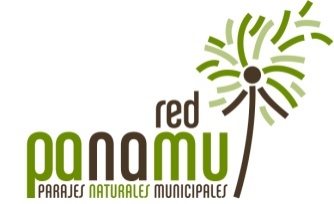 1
SITUACION DE PARTIDA
La dinámica “Construyendo Parajes”, desarrollada a lo largo de 2011, permite detectar las necesidades básicas para la gestión de los PNM’s.

Una de las necesidades mas perentorias era subsanar el déficit existente en los servicios a los potenciales usuarios de los PNM.

Imposible dotar 67 centros de visitantes. La alternativa es utilizar servicios web. 

La web existente resultaba obsoleta. La información ofrecida se reducía a una descripción general de cada paraje, legislación asociada, cartografía y tablón de anuncios.
2
LIMITACIONES
Potencial DE
MEJORA
Aumento continuado nº PNM y una estructura “rígida” incapaz de asimilar nueva información y formatos

Información muy técnica

Formato poco atractivo

Carencia de información en materias muy demandadas (cartografía de senderos, servicios de restauración y alojamiento, actividades a realizar…)
Gran volumen de información disponible

Alto número de usuarios potenciales

Gran diversidad de usuarios del portal web (Personal técnico, turistas, alumnos,…) 

Oportunidad de incorporar nuevas herramientas y aplicaciones avanzadas

El funcionamiento en Red (PANAMU) favorece la consecución de sinergias y el trasvase de información

Herramienta potente para la promoción y desarrollo económico de los municipios
3
Proceso
4
ACCIONES PLANIFICADAS
Creación de una nueva plataforma de comunicación más dinámica, intuitiva y atractiva que responde a los distintos perfiles de usuarios (ayuntamientos, visitantes de los PNM’s, comunidad universitaria,…)

Incremento y estructuración de la oferta de información.

Incorporación de nuevas tecnologías de la información (“Bidi”, tracks senderos, Centro Virtual de Visitantes…) 

Fomento de las sinergias con otras plataformas (Terr@sit, Portal incendios, Patronatos de Turismo, Portal meteorología…)

Detección e implementación de nuevos canales de difusión que amplíen el espectro potencial de usuarios y sirvan de estímulo para el desarrollo socioeconómico de los municipios con Paraje Natural Municipal
5
Información procesada
Más de 250 Senderos digitalizados
 
1.600  Elementos de Interés geolocalizados.

Más de 300 documentos (trípticos, guías, paneles,…) incorporadas a la web

 Más 360 fotografías incorporadas a la galería de imágenes

 20 vuelos virtuales 

280 Textos generados.
6
Nueva plataforma de comunicación
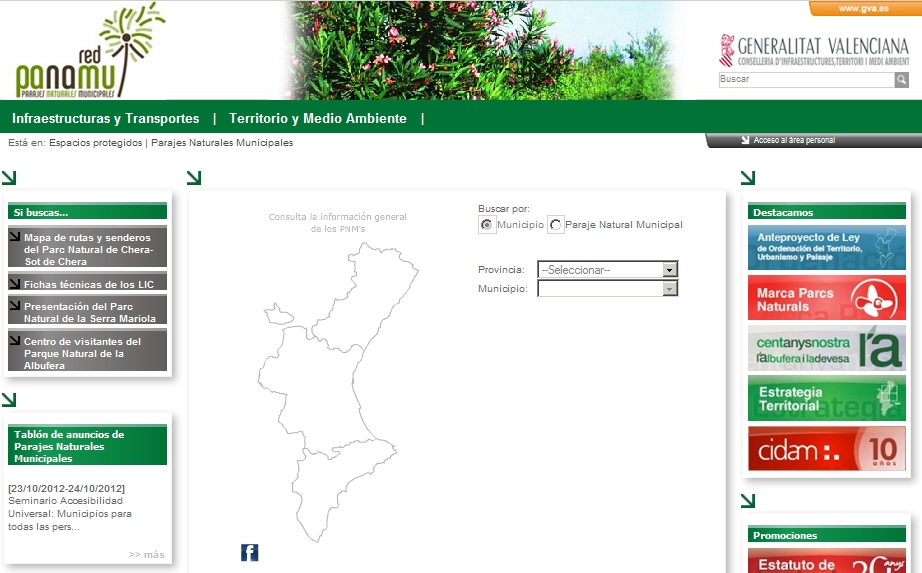 7